СЕМЕЙНОЕ ВОСПИТАНИЕ: ПРОБЛЕМЫ И ПУТИ РЕШЕНИЯ
Приступа Елена Николаевназав. кафедры педагогики и психологии семейного образования Института «Высшая школа образования» Московского педагогического государственного университета, д. п. н., профессор, магистр социальной работы и социального администрирования Манчестерского университета
27 ноября 2019 г.
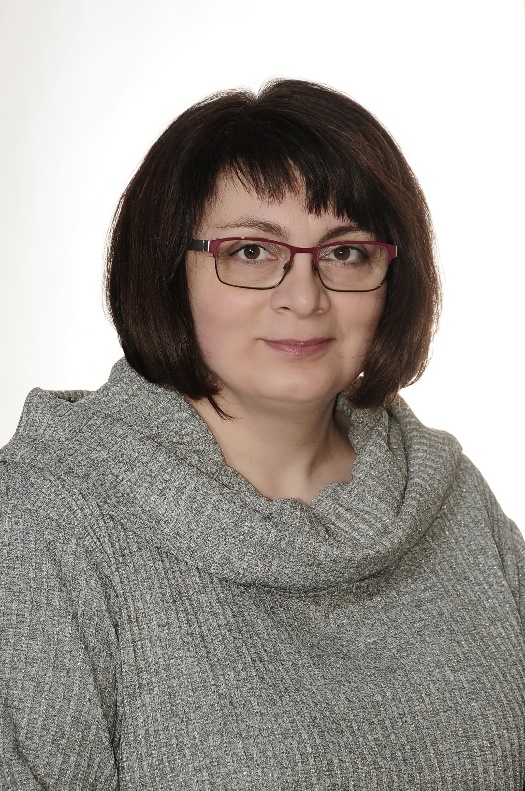 1. ОСНОВНЫЕ ОСОБЕННОСТИ СЕМЕЙНОГО ВОСПИТАНИЯ

Семейное воспитание – процесс целенаправленного воздействия родителя (законного представителя), членов семьи на формирование и развитие личности ребенка (Е.Н. Приступа)
Что такое семейное воспитание?

Дайте свой ответ
"КОНСТИТУЦИЯ РОССИЙСКОЙ ФЕДЕРАЦИИ"(принята всенародным голосованием 12.12.1993)
Статья 7Российская Федерация - социальное государство, политика которого направлена на создание условий, обеспечивающих достойную жизнь и свободное развитие человека.
Статья 38
1. Материнство и детство, семья находятся под защитой государства.
2. Забота о детях, их воспитание - равное право и обязанность родителей (…)
4
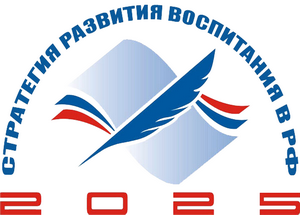 5
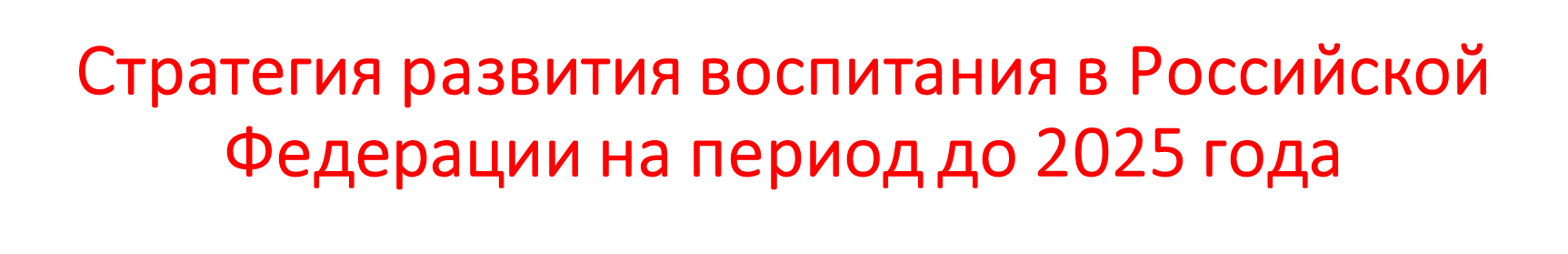 7
Семья – это важно!
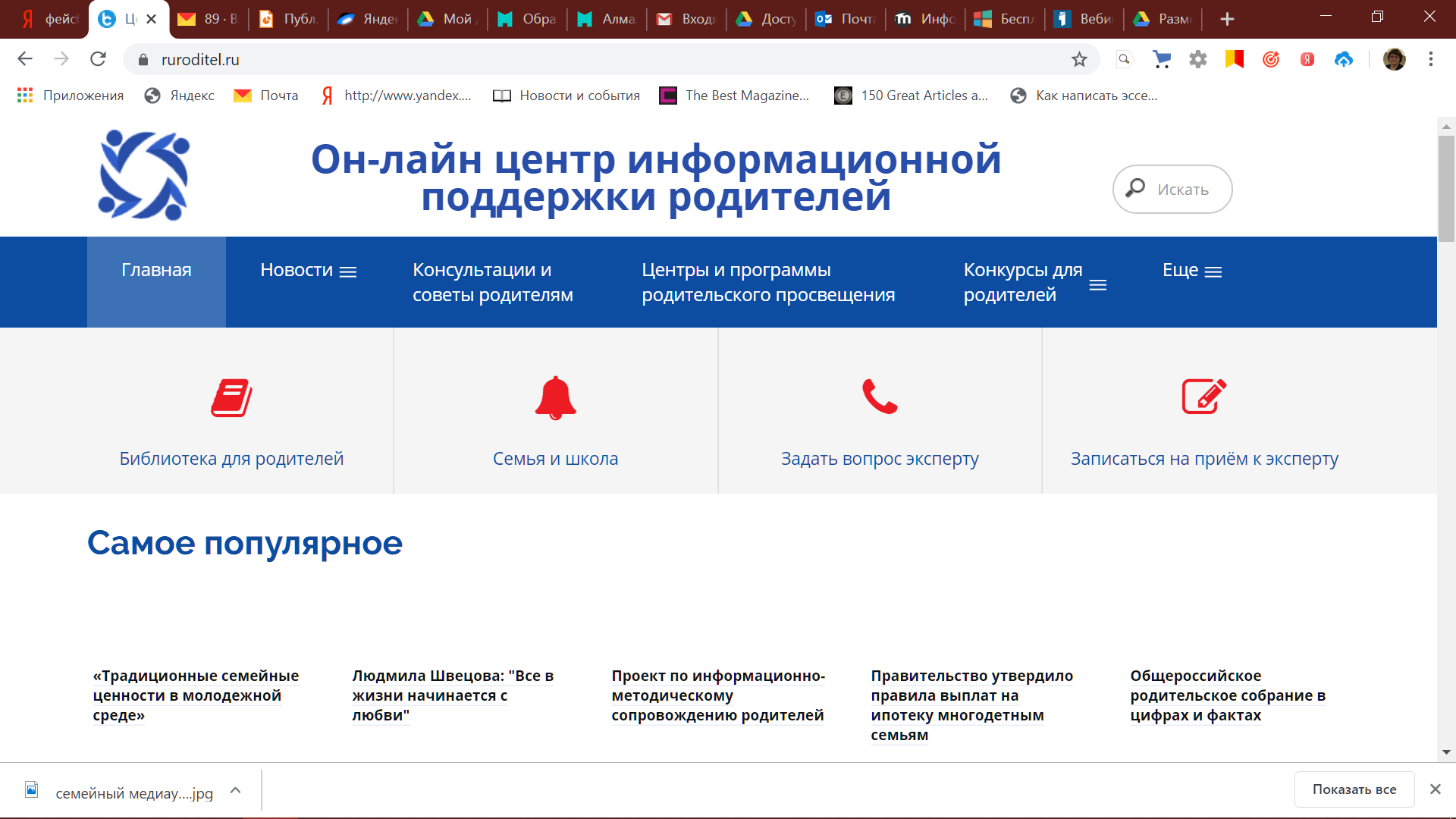 10
11
Слагаемые благополучия семьи
https://www.gks.ru/storage/mediabank/children_russia.pdf
Семья, материнство и детствоhttps://www.gks.ru/folder/13807 (на 04.11.2019 г.)
ОСНОВНЫЕ ПРОБЛЕМЫ СЕМЕЙНОГО ВОСПИТАНИЯ
Как оценить семейное воспитание?

Дайте свой ответ
Оценка семейной ситуации
2. СЕМЬЯ И ОБРАЗОВАТЕЛЬНАЯ ОРГАНИЗАЦИЯ
С октября 2019 года в субъектах Российской Федерации начинается апробация примерной программы воспитания обучающихся, разработанная ФГБНУ "Институт стратегии развития образования РАО".
20
Основные традиции воспитания в образовательной организации
21
1. Особенности организуемого в школе воспитательного процесса (принципы)
22
2. Цель и задачи воспитания
Современный национальный идеал личности – это высоконравственный, творческий, компетентный гражданин России, принимающий судьбу Отечества как свою личную, осознающий ответственность за настоящее и будущее своей страны, укоренный в духовных и культурных традициях российского народа (Концепция духовно-нравственного воспитания школьников)
23
3. Виды, формы и содержание деятельности
24
3.12 Модуль «Работа с родителями»
25
26
3. ПРОФЕССИОНАЛЬНАЯ ПЕДАГОГИЧЕСКАЯ ДЕЯТЕЛЬНОСТЬ В СФЕРЕ СЕМЕЙНОГО ВОСПИТАНИЯ
https://www.facebook.com/%D0%A1%D0%B5%D0%BC%D0%B5%D0%B9%D0%BD%D1%8B%D0%B9-%D0%BC%D0%B5%D0%B4%D0%B8%D0%B0-%D1%83%D0%BD%D0%B8%D0%B2%D0%B5%D1%80%D1%81%D0%B8%D1%82%D0%B5%D1%82-%D0%9C%D0%9F%D0%93%D0%A3-105938764184005/?modal=admin_todo_tour
Рефлексия
Семья – это важно!

Семья – это… (продолжите)
СЕМЕЙНОЕ ВОСПИТАНИЕ: ПРОБЛЕМЫ И ПУТИ РЕШЕНИЯ
Основные особенности семейного воспитания;
Семья и образовательная организация;
Профессиональная педагогическая деятельность в сфере семейного воспитания.
Приступа Елена Николаевназав. кафедры педагогики и психологии семейного образования Института «Высшая школа образования» Московского педагогического государственного университета, д. п. н., профессор, магистр социальной работы и социального администрирования Манчестерского университета
en.pristupa@mpgu.su
27 ноября 2019 г.